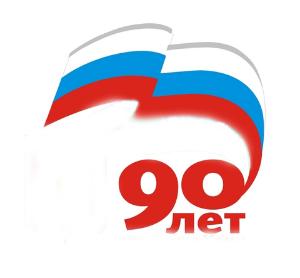 муниципальной образовательной системе
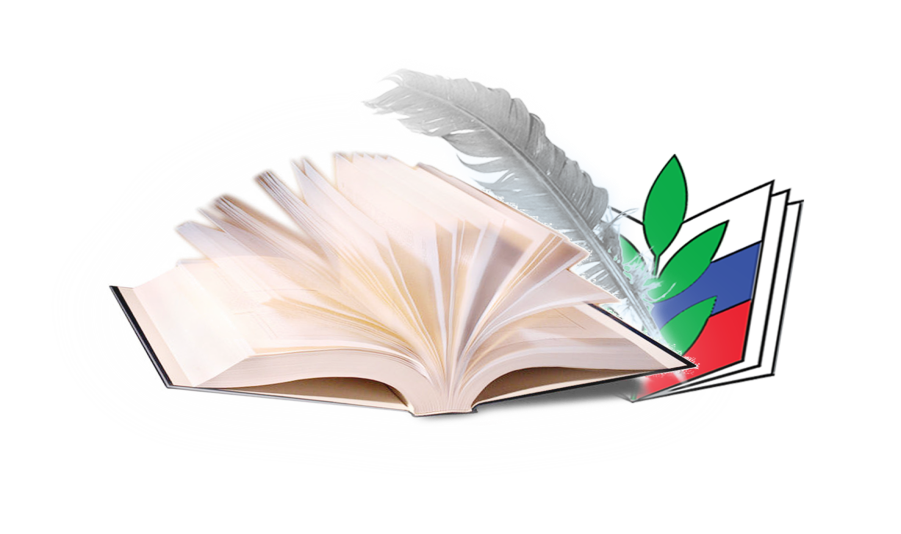 ВикторинаИстория развития дошкольного образования
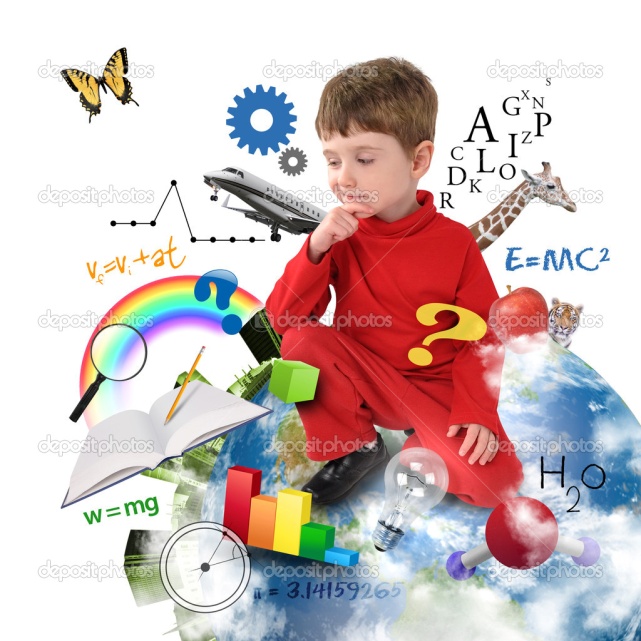 Детский сад, детский сад почему так говорят ?Откуда в Россию пришло название « детский сад»
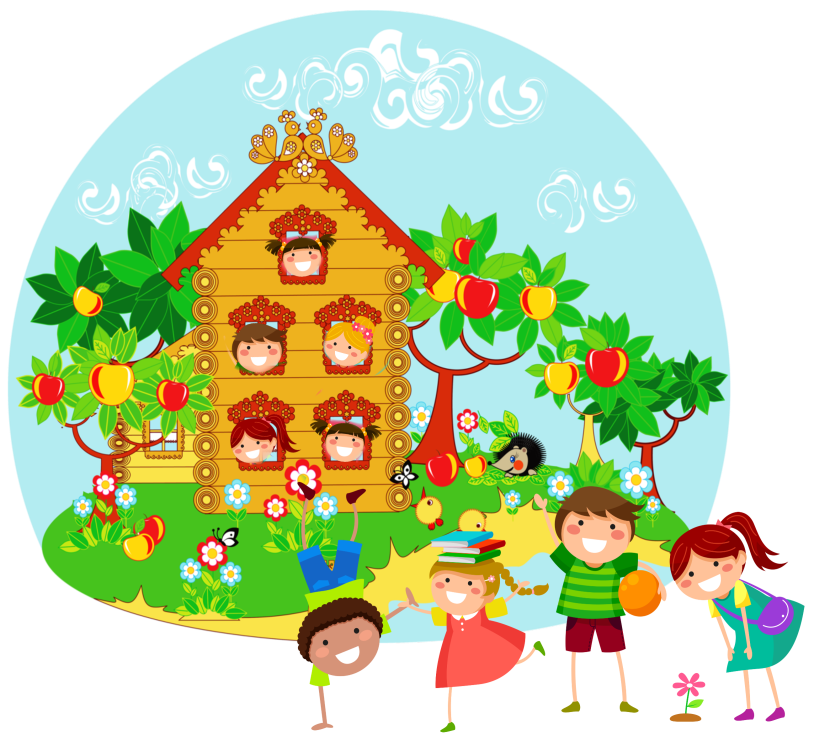 Поскольку  первые детские сады появились в Германии (а там они назывались  kindergarten- детский сад), то это всего лишь перевод с немецкого  языка. Однако вопрос: почему в Германии  именно  так были названы детские учреждения?

Изобретатель детского сада (Фридрих Фрёбель), человек  добрый и увлечённый, считал, что дети – Божие растения, а потому и уход за ними должен быть тщательным – как за растениями в саду. Отсюда и пошло название «детский сад».

Идея создания  детского дошкольного учреждения пришла в голову Фридриху Фрёбелю в то время, когда ему было уже за 60 лет. К тому времени он был  известным педагогом с большим опытом работы и запасом накопленных идей. Для их реализации он и решил создать нечто вроде лаборатории по коллективному воспитанию  детей. В 40-х годах XIX в. открывается  «первое учреждение по уходу за детьми» в небольшом городке Цорбих. Оно разместилось в бывшей гостинице «У дворцового сада». Направляясь туда с детьми, горожане говорили: «Мы идём в сад». Вот отсюда и пошло данное название.
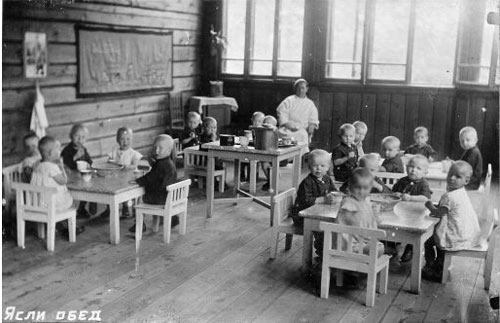 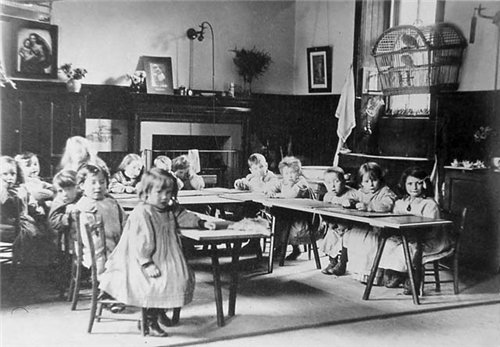 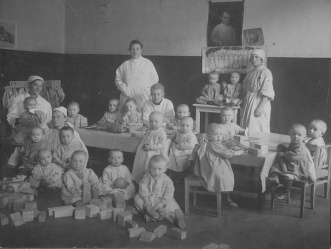 В 1917 году в декларации по дошкольному воспитанию были определены основные типы дошкольных учреждений.Какие из перечисленных типов детских учреждений не существовали ?ЯслиДетский садОчагПлощадкаКолония
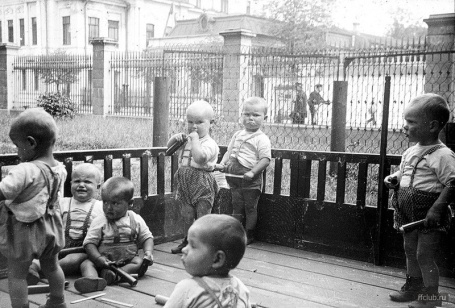 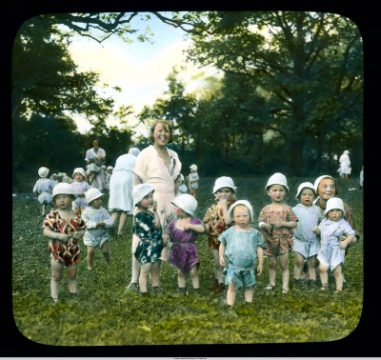 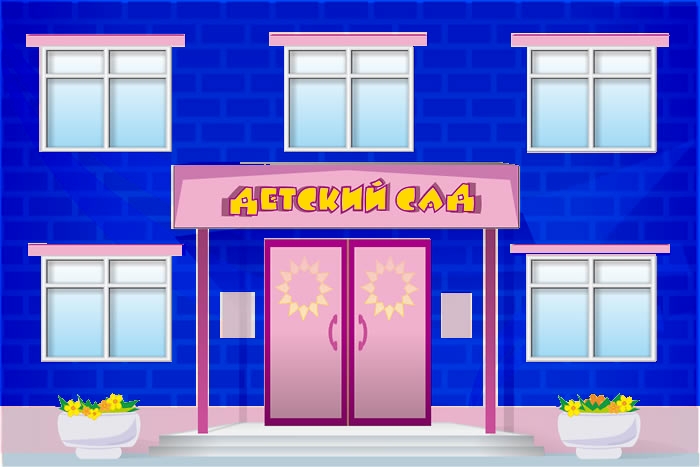 Какие типы детских садов существуют в настоящее время?Муниципальные,городские,частныесельские
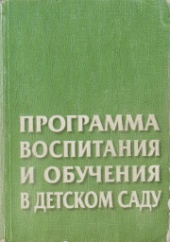 В 1934 году в дошкольном образовании была разработана новая программа, которая определяла круг знаний , умений и навыков.Как называется документ, определяющий уровень развития ребенка на каждом возрастном этапе развития, в настоящее время?
Первые  народные детские сады в Ярославской области являлись подготовительной ступенью к  школе для детей 6-8 лет.        Какие главные задачи решали народные дошкольные  учреждения ?    *  Улучшение общественного воспитания и раскрепощения женщин*  Подготовка детей к школе* Приспособленность ребенка к жизни и о дополнении детским садом семейного воспитания
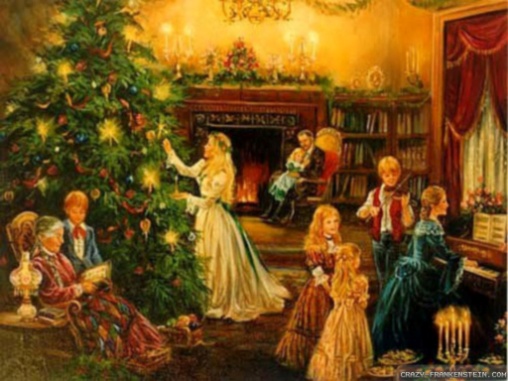 Какие из перечисленных детских праздников были запрещены в  детских садах в 20 годы прошлого века?1  МаяРождественская елка7  ноября
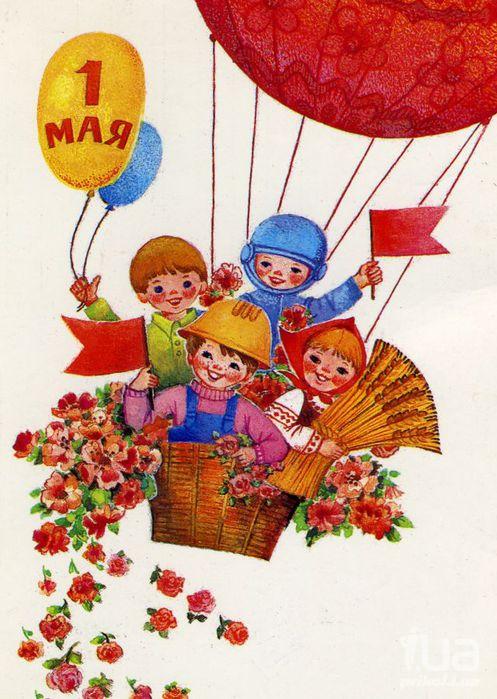 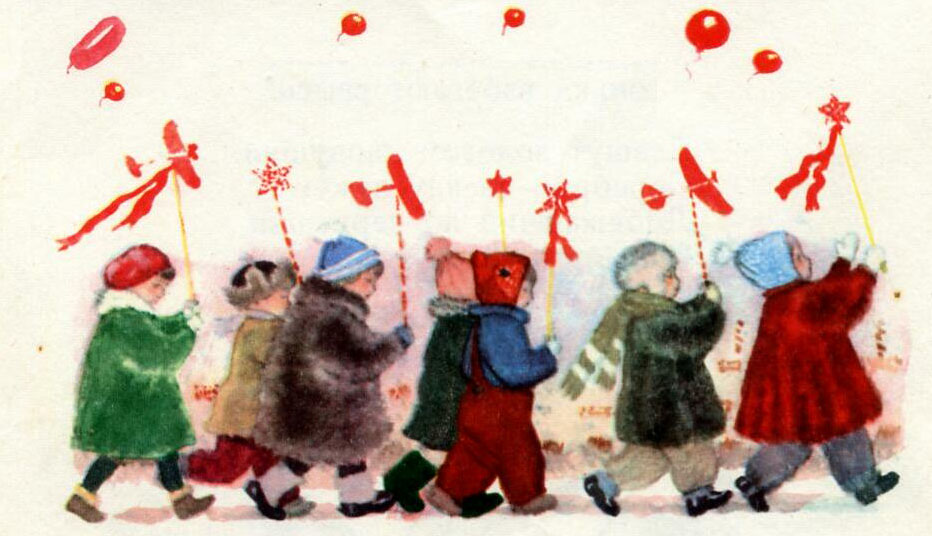 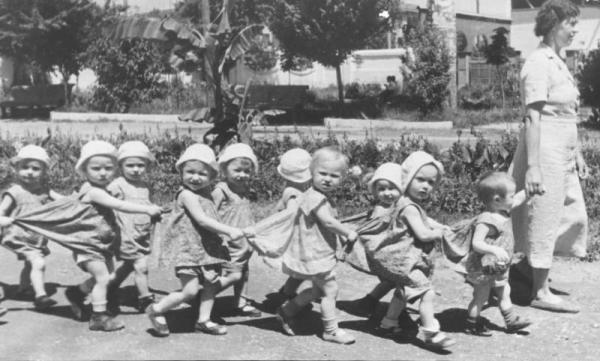 В период  с 1941 -1945 года детские сады в Ярославской области :закрывались,открывались новые,работали в прежнем режиме  ?
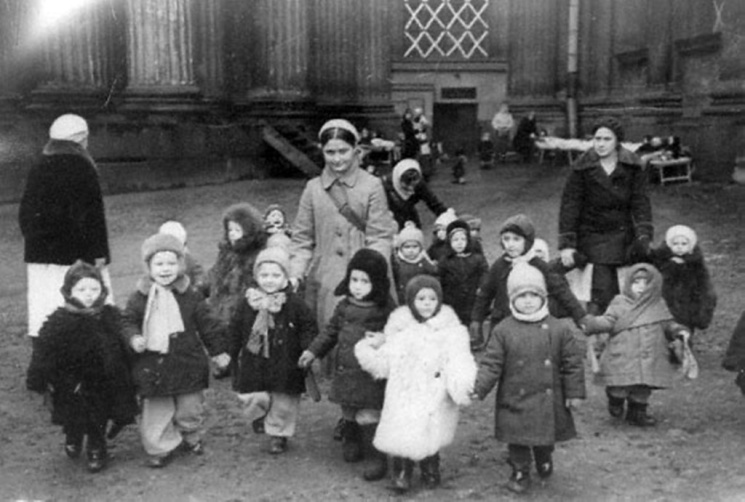 Какие основные направления в работе с дошкольниками были во время войны:-  сохранение здоровья,-   закаливание,-  достаточность питания,-  эстетическое воспитание,
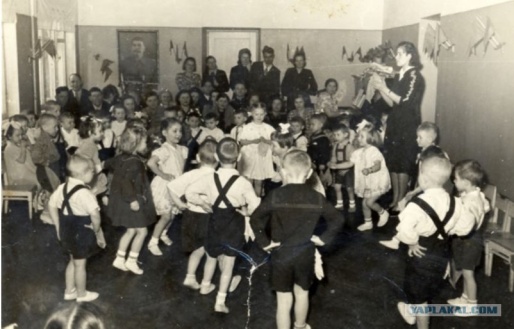 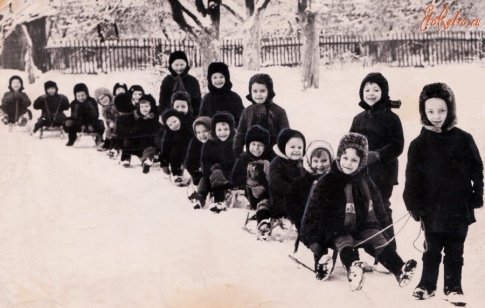 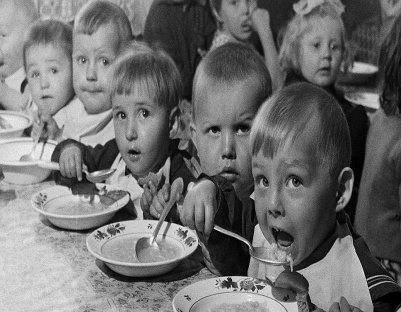 В каких учебных заведениях Ярославской области можно получить профессию воспитатель?УниверситетТехникумКолледжУчилище
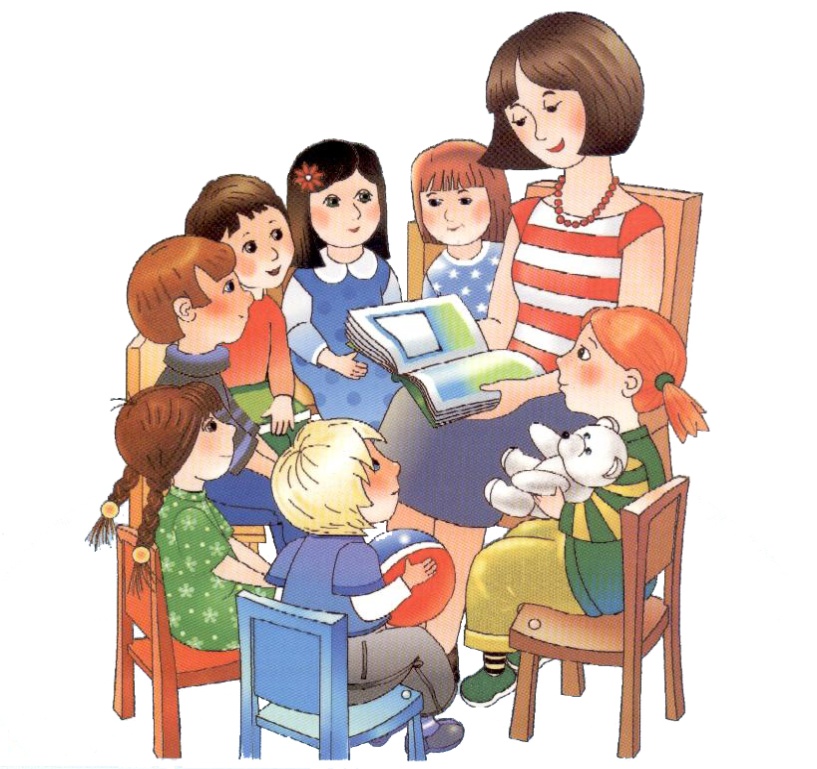 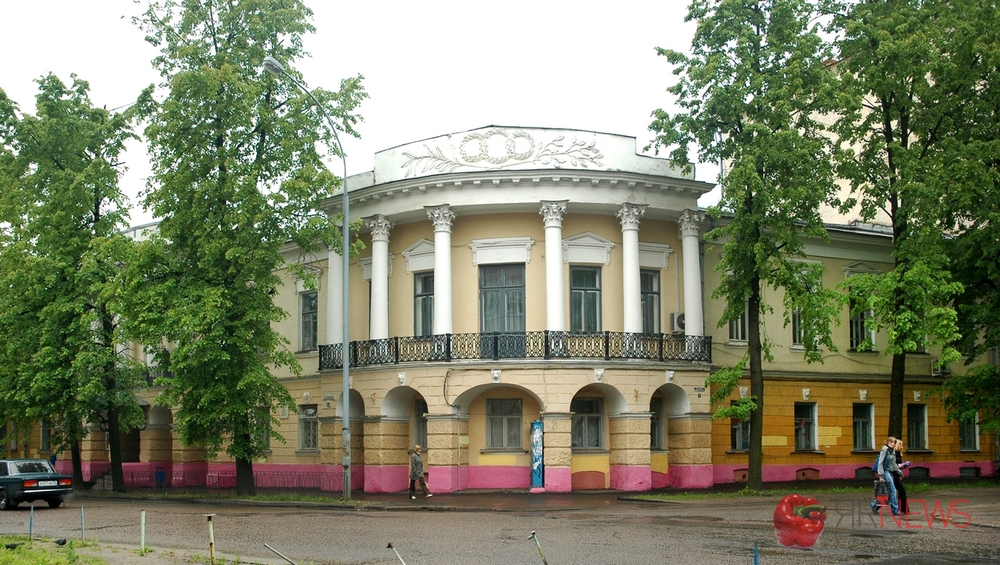 Чье имя носит государственный педагогический университет?
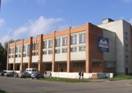 Где повышают педагогический уровень образования педагоги Ярославской области?*  Ярославский областной институт усовершенствования учителей.* Институт развития образования*  Ярославский областной институт повышения квалификации работников образования
В  1989 году была утверждена новая концепция развитиядошкольного воспитания.В дошкольном образовании расширялось внедрение новых программ.Какие программы были наиболее востребованы в нашем регионе ? Перечислите.
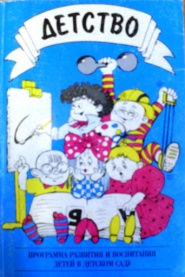 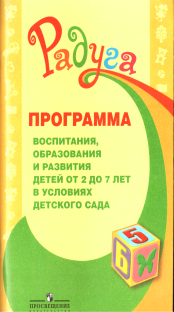 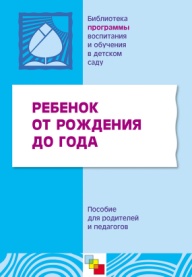 Какие из этих программ были  разработаны ЯОИПКРО ?*   Я и моя Родина *    Детство*   Цветовая экология*  Речь и культура общения*   Игровая экология*   Радуга*  Движение и развитиеИспользование новых методов и приемов в организации педагогического просвещения родителей*  От рождения до школы
Назовите автора программы ?-  Я и  моя родина-  Цветовая  экология-  Игровая экология-  Речь и культура общения-  Использование новых методов и приемов в организации педагогического просвещения родителей -  Движение – развитие-  Музыка, образ , движение/Н.Б. Соколова,  З.С Шабалина, К Фролова, Н.М. Метенова,  Л.Ю Солодова /
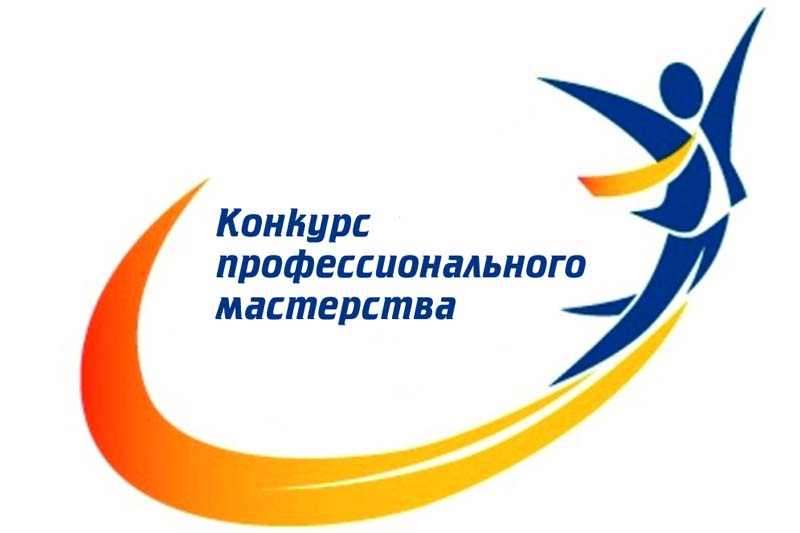 Какие конкурсы профессионального        мастерства проходят в ярославской области для работников дошкольного образования?
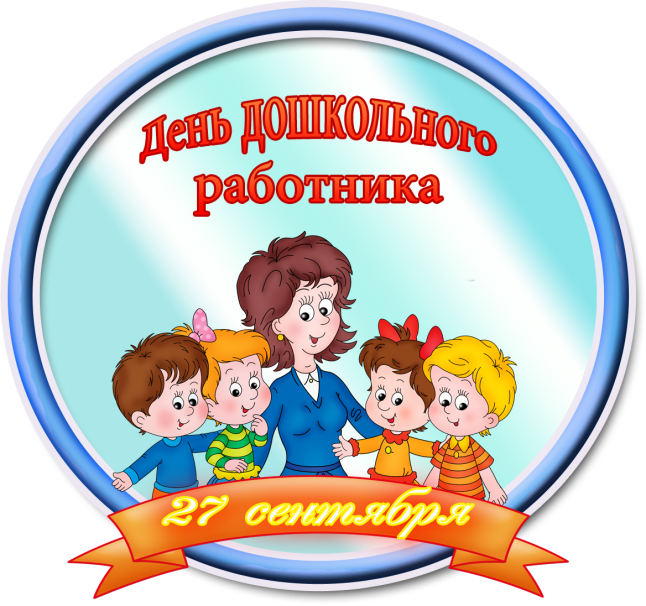 Почему день дошкольного работника отмечают именно 27 сентября  ?
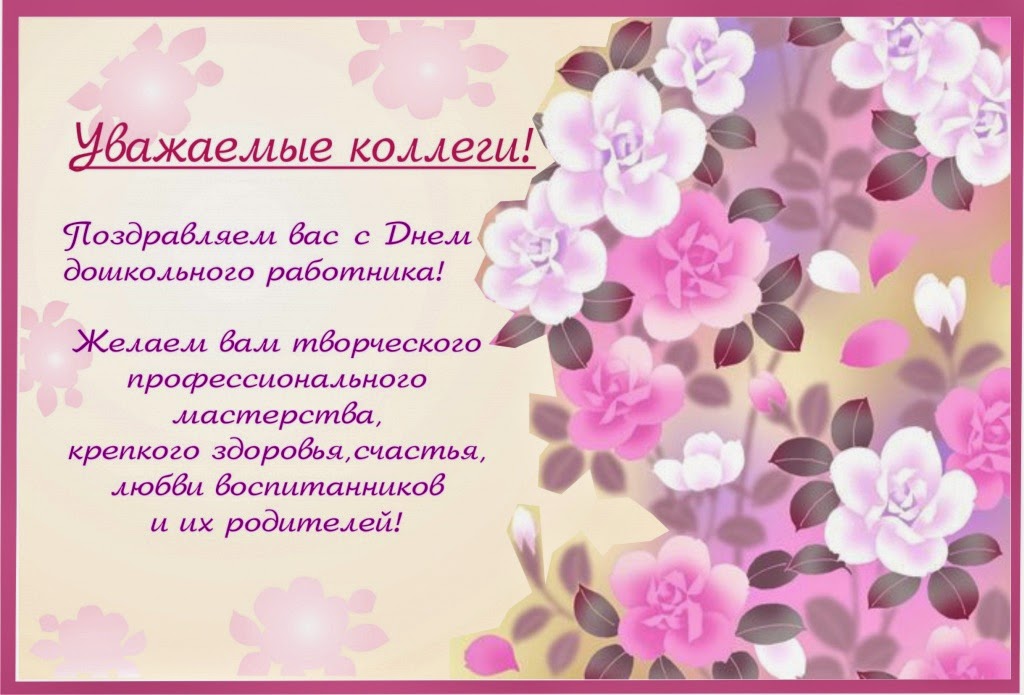